МУЗЕЙНАЯ ПЕДАГОГИКАВ ДОУ
Подготовила: воспитатель 1 квалификационной категории
МКДОУ Бутурлиновский д/с №1
Сиренко Н.Н.
Актуальность
Музейная педагогика является инновационной технологией в сфере личностного воспитания детей, создающая условия погружения личности в специально организованную предметно-пространственную среду.
Музейная педагогика в последние десятилетия приобретает большую популярность в системе дошкольного образования и воспитания — создаются музейные программы, выходят книги, разрабатываются методические рекомендации . Сегодня мы ищем в музее партнера по решению задач, связанных с воспитанием и образованием детей, через осуществление музейно-педагогической деятельности, как в условиях музейной среды, так и в условиях детского сада. В этом случае сама предметная среда окружающего мира играет роль учителя и воспитателя.
Основной целью музейной педагогики является: приобщение к музеям подрастающего поколения, творческое развитие личности. Поэтому на сегодняшний день музейную педагогику рассматривают как инновационную педагогическую технологию.
Принципы музейной педагогики
При использовании музейной педагогики как инновационной технологии в системе формирования культуры дошкольников необходимо учитывать следующие принципы.
Наглядность.
Доступность.
Динамичность.
Содержательность (материал должен иметь образовательно-воспитательное значение для детей, вызывать в детях любознательность).
Обязательное сочетание предметного мира музея с программой, ориентированной на проявление активности детей.
Последовательность ознакомления детей с музейными коллекциями (в соответствии с задачами воспитания дошкольников на каждом возрастном этапе).
Гуманизм (экспонаты должны вызывать бережное отношение к природе вещей).
Поощрение детских вопросов и фантазий при восприятии.
Активность детей в усвоении музейного наследия, которая проявляется на уровне практической деятельности как отражении полученных знаний и впечатлений в продуктах собственного творчества, в продуктивной деятельности (рисовании, лепке, сочинении историй).
Педагогические функции музея
Образовательные:
развитие зрительно-слухового восприятия, усвоение информации;
использование дидактических материалов, расширяющих рамки учебной программы, стимулирующих интерес к искусству;
Развивающие:
активация мышления;
развитие интеллектуальных чувств, памяти, сенсорно- физиологических структур;
обогащение словарного запаса;
Воспитательные:
формирование личностных качеств, взглядов, убеждений;
становление умственного, нравственного, трудового, эстетического и экологического воспитания;
Просветительские:
формирование умений, навыков;
формирование адекватного, осмысленного отношения к получаемой информации;
Музей «Истоки»Велика Россия нашаИ талантлив наш народ,О Руси родной умельцахНа весь мир молва идёт.
В историческом музееВ исторический музейВместе мы с тобой ходили.Стали ближе и яснейДревности седые были. Видел ты предметы бытаИз ожившей старины.Для тебя теперь открытоПрошлое твоей страны!
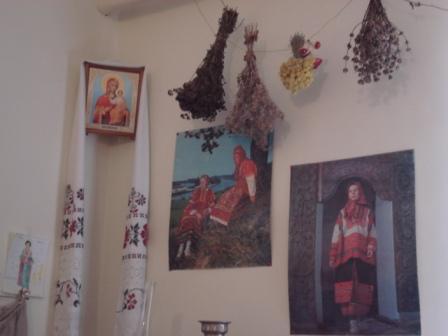 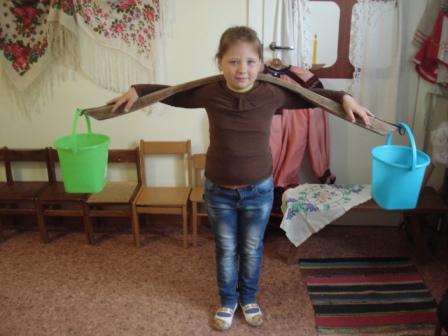 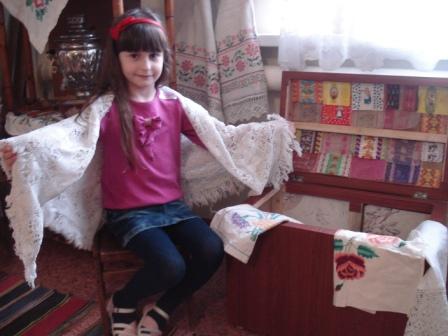 Что за дивные узоры, Полотенца и подзоры!Все в букетах белых роз!Может, вывел их мороз?Что за скатерть получилась?Может, это всё приснилось?
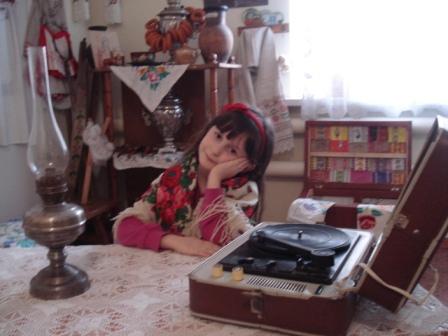 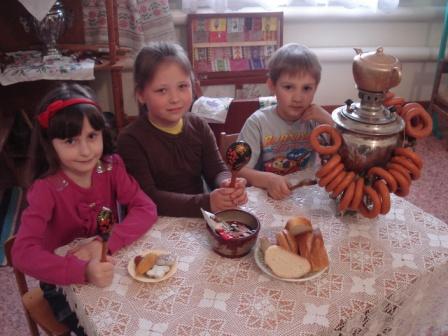